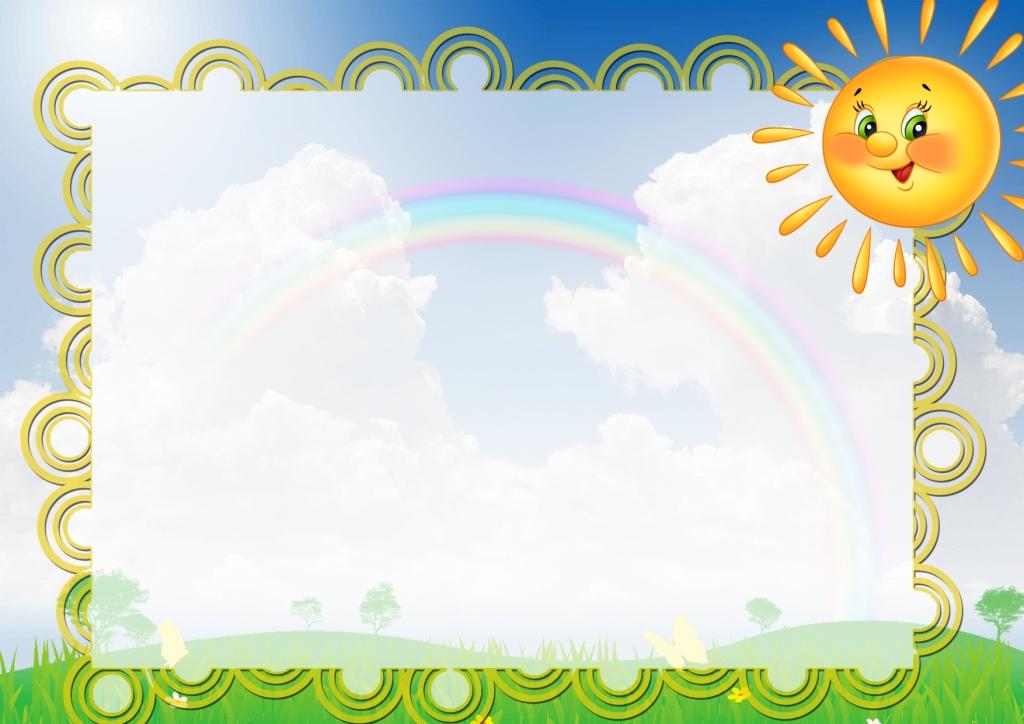 Загадки-отгадки
Овощи
Воспитатель Майсак А.В. ГБДОУ
 № 37 Невского района
 г. Санкт-Петербург.
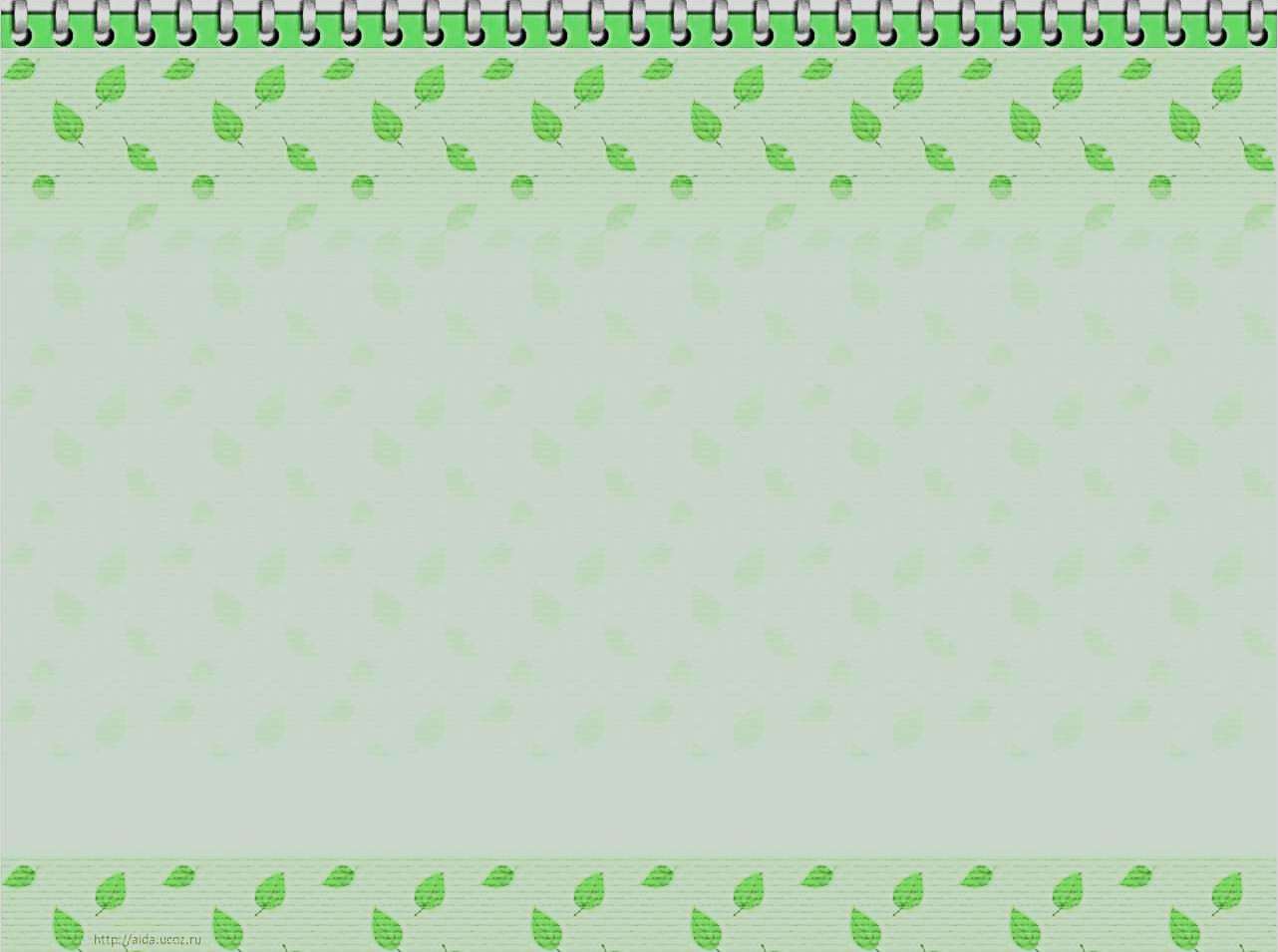 Он совсем-совсем зеленый
И овальный, удлиненный.
Помидора верный брат,
Тоже просится в салат.
Догадался? Молодец!
Ну, конечно ...
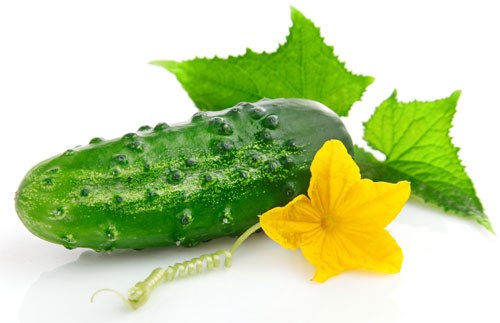 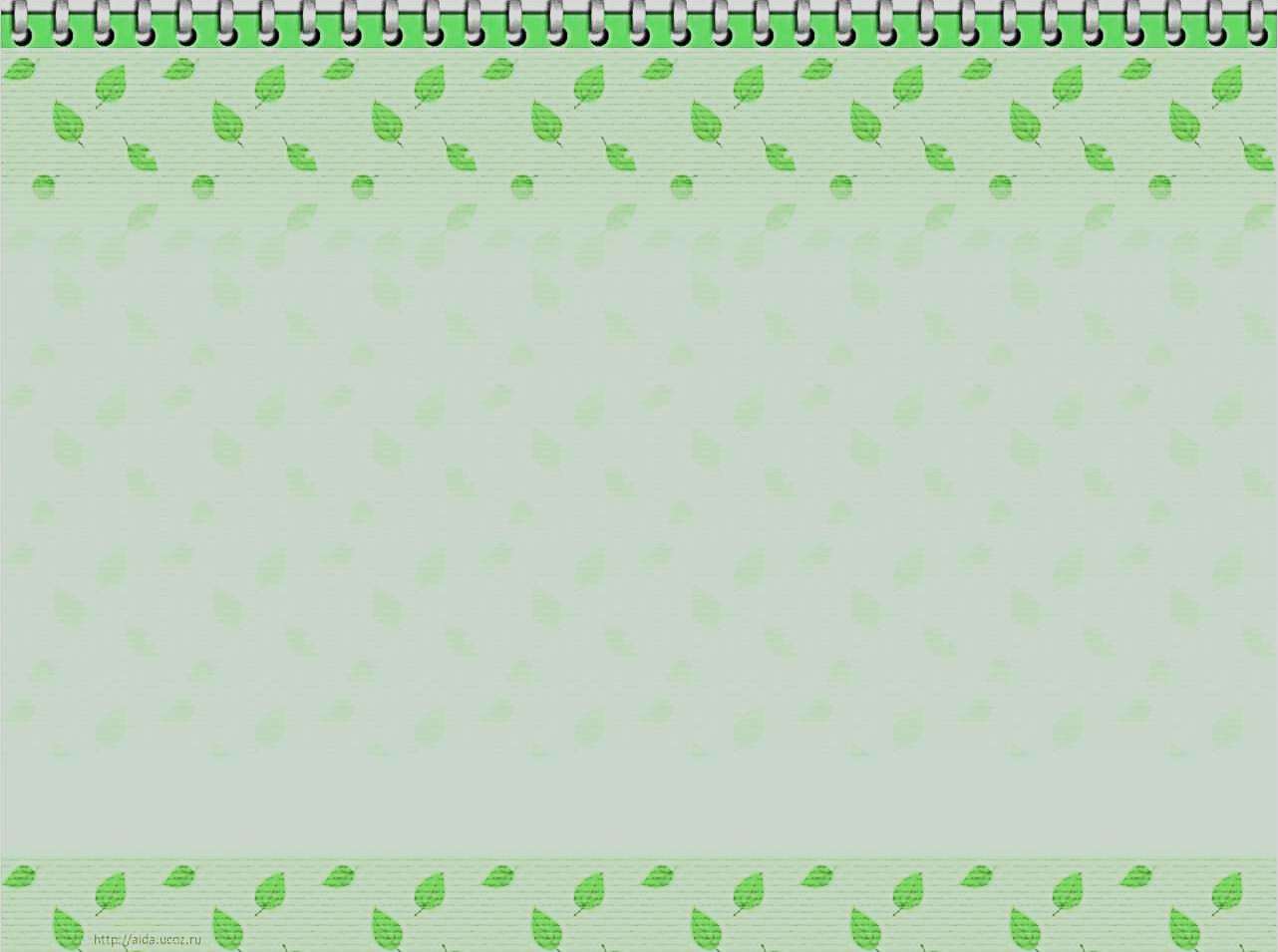 Как на нашей грядке
Выросли загадки
Сочные да крупные,
Вот такие круглые.
Летом зеленеют,
К осени краснеют. 
Красный, детки, но не мак.
В огороде — не бурак.
Сочный лакомый синьор.
Угадали?
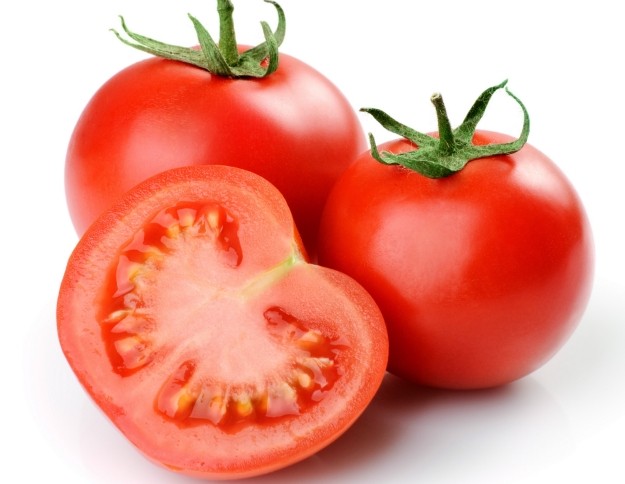 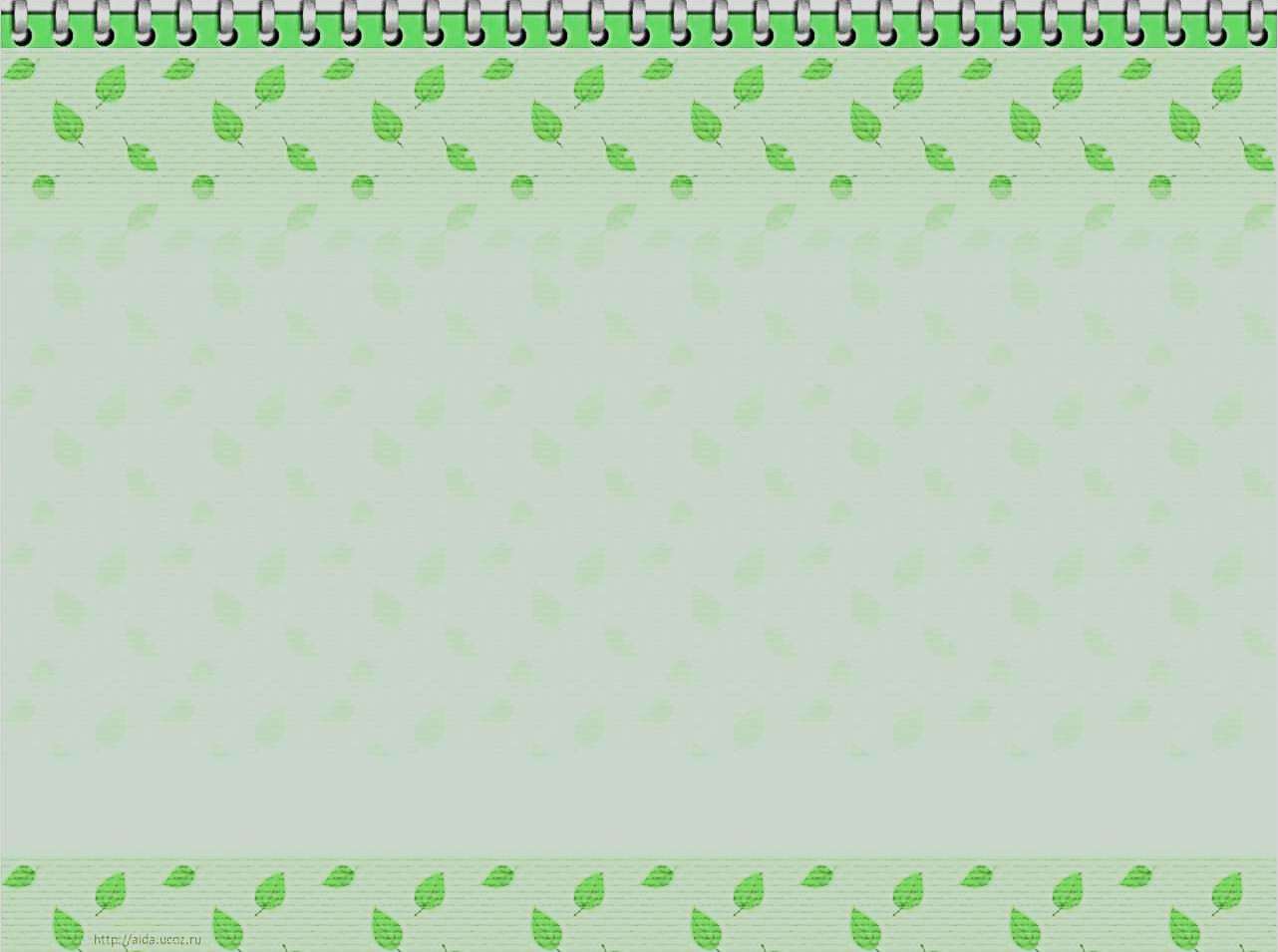 Хотя и сахарной зовусь,
Но от дождей я не размокла.
Крупна, кругла, сладка на вкус.
Узнали вы? Я ...
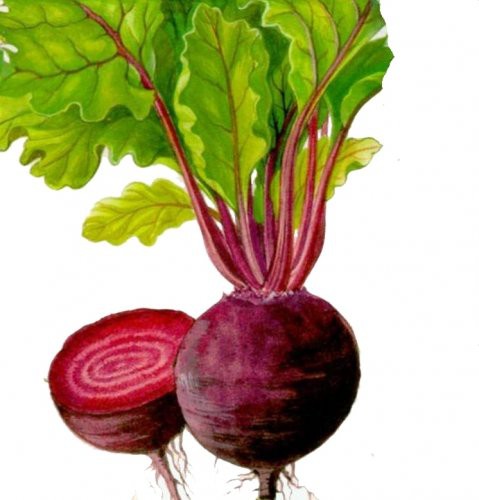 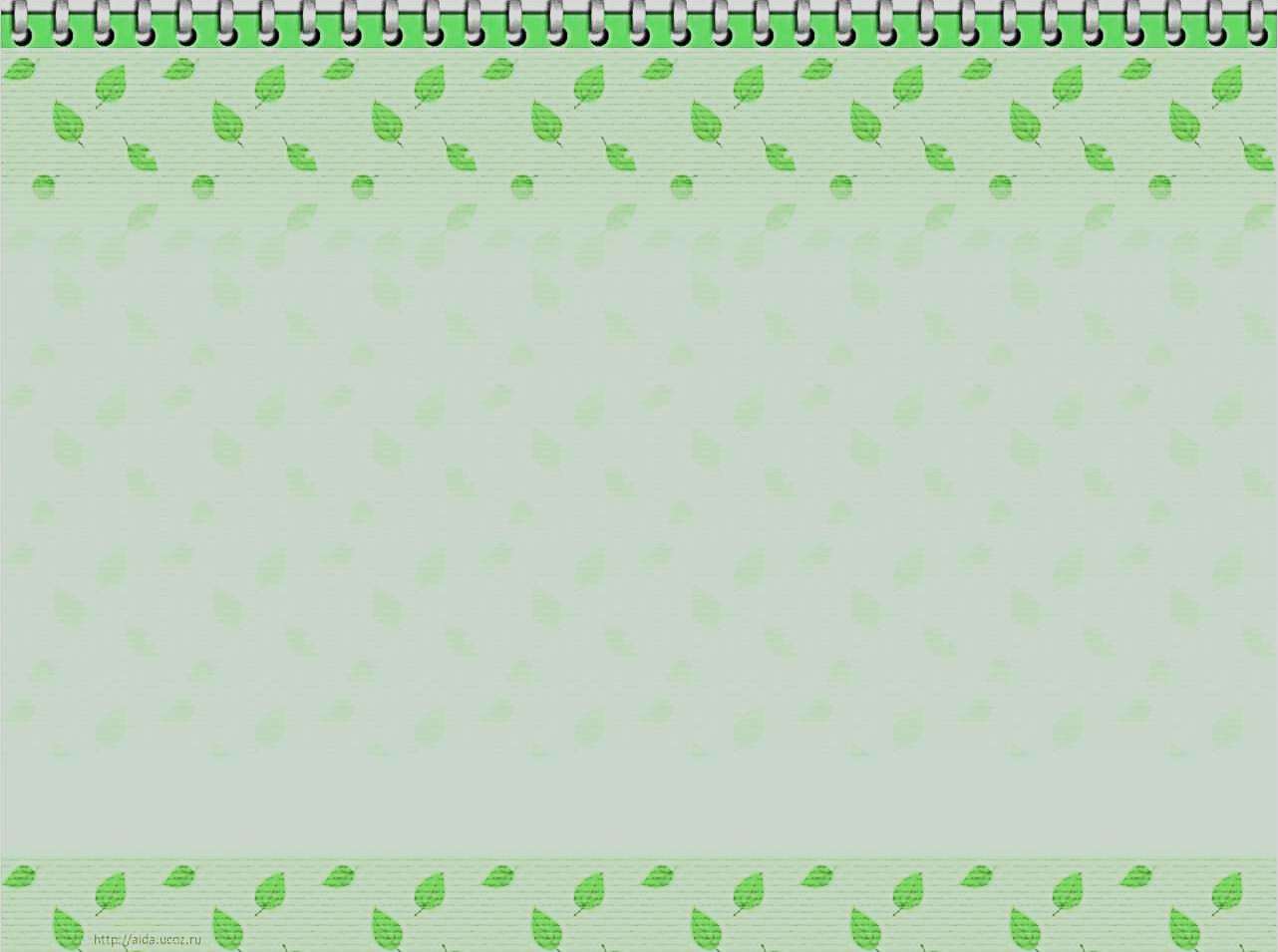 Вырастаю всем на диво,
Высока, стройна, красива.
Прячу в светлые перчатки,
Золотистые початки.
Пусть не слаще я арбуза,
Но сытней. Я ... (кукуруза)
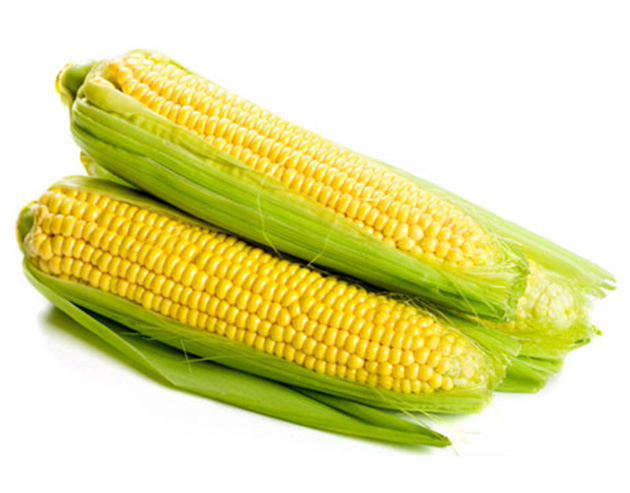 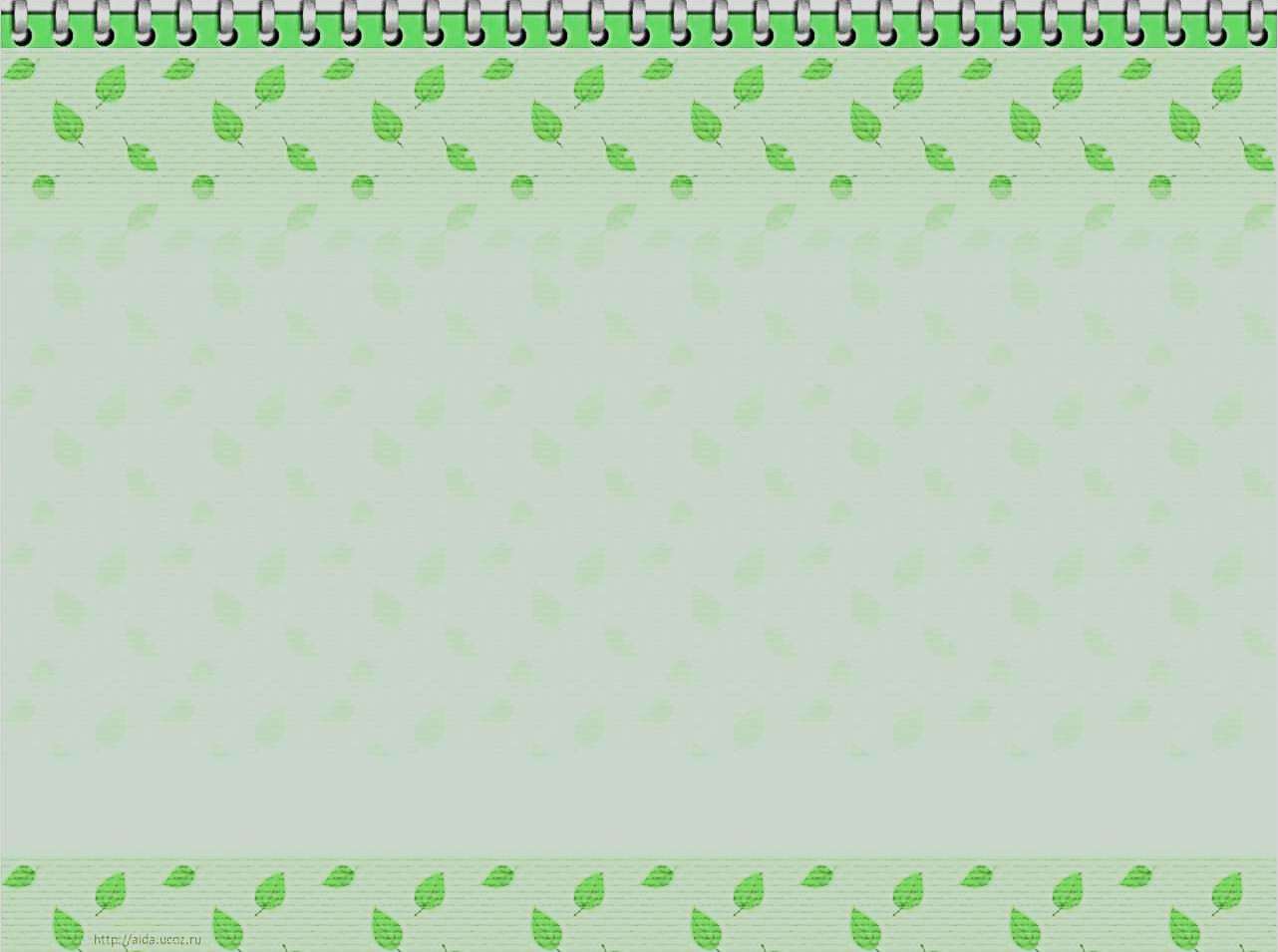 Хоть чернил он не видал,
Фиолетовым вдруг стал,
И лоснится от похвал
Очень важный… (баклажан)
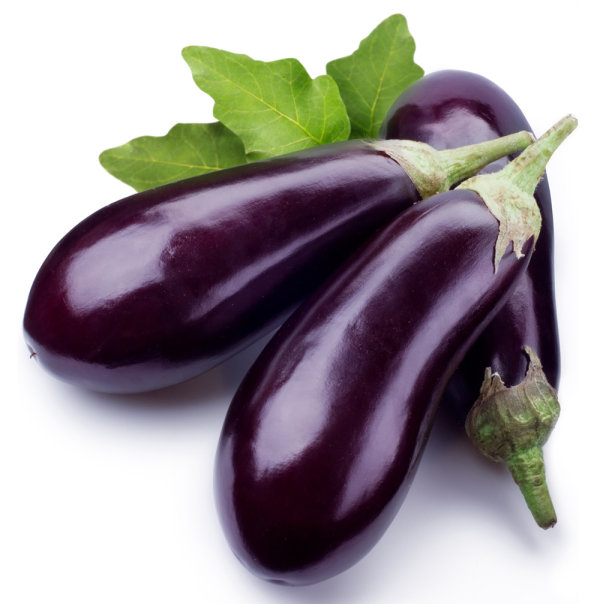 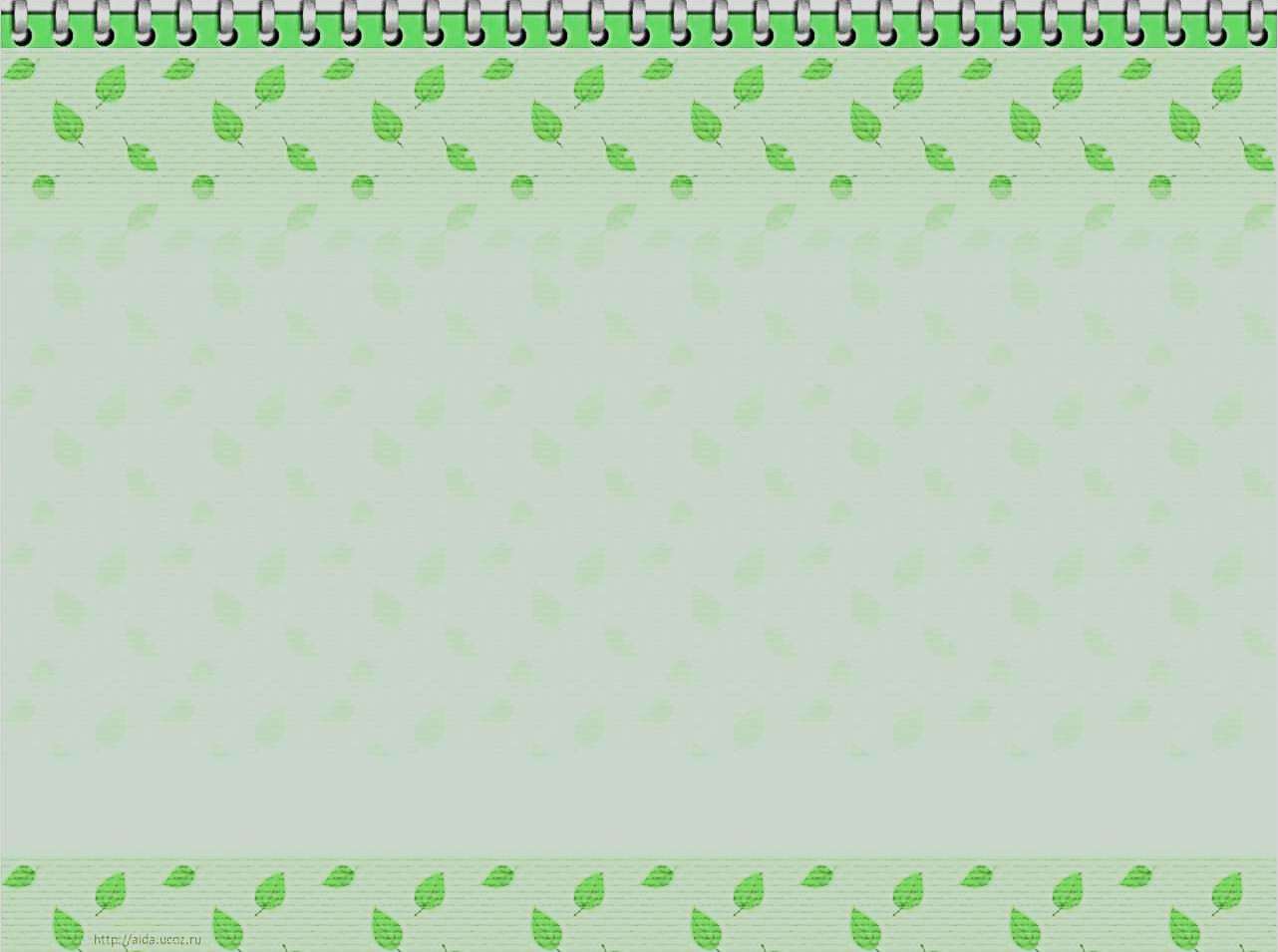 Он бывает, дети, разный –Желтый, травяной и красный.То он жгучий, то он сладкий,Надо знать его повадки.А на кухне – глава специй!Угадали? Это…
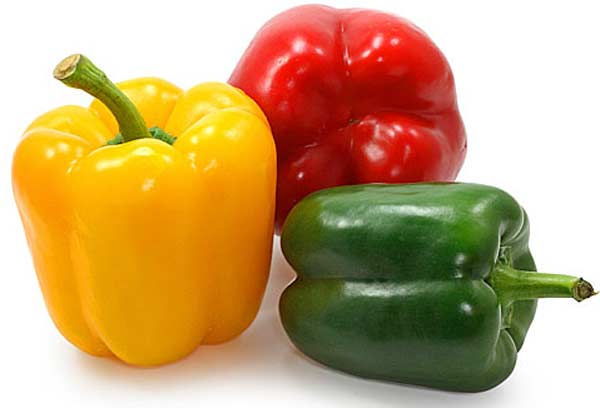 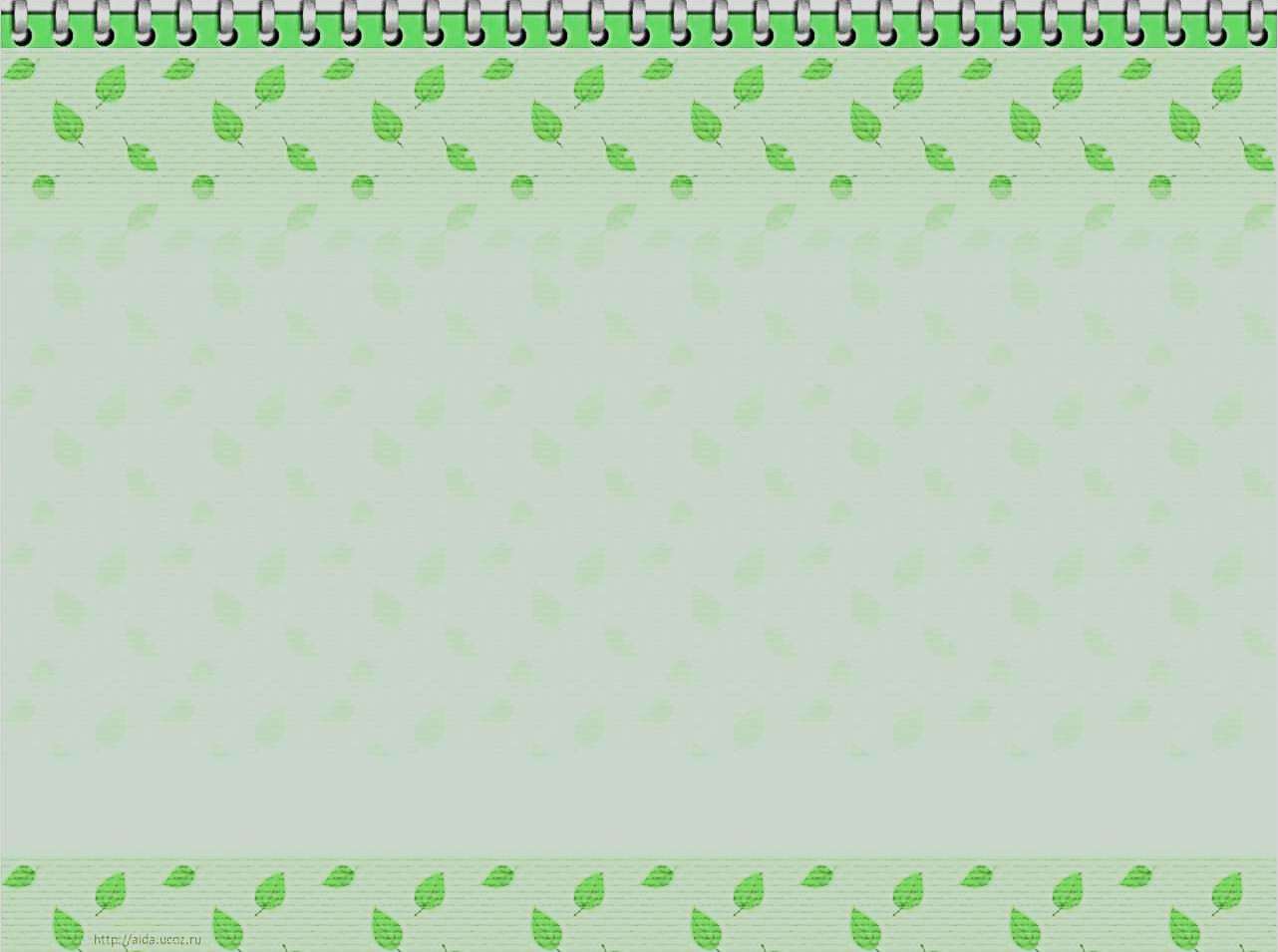 Он от мыши полевой,Скрылся в землю с головой,Сверху лишь тугие стрелы,К солнцу тянутся умело.Лечит от семи недуг,Всем полезный спелый…
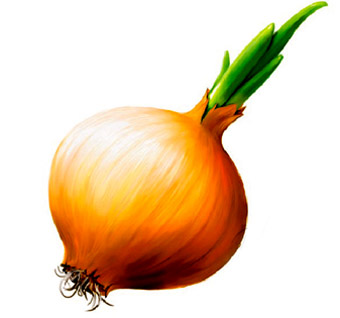 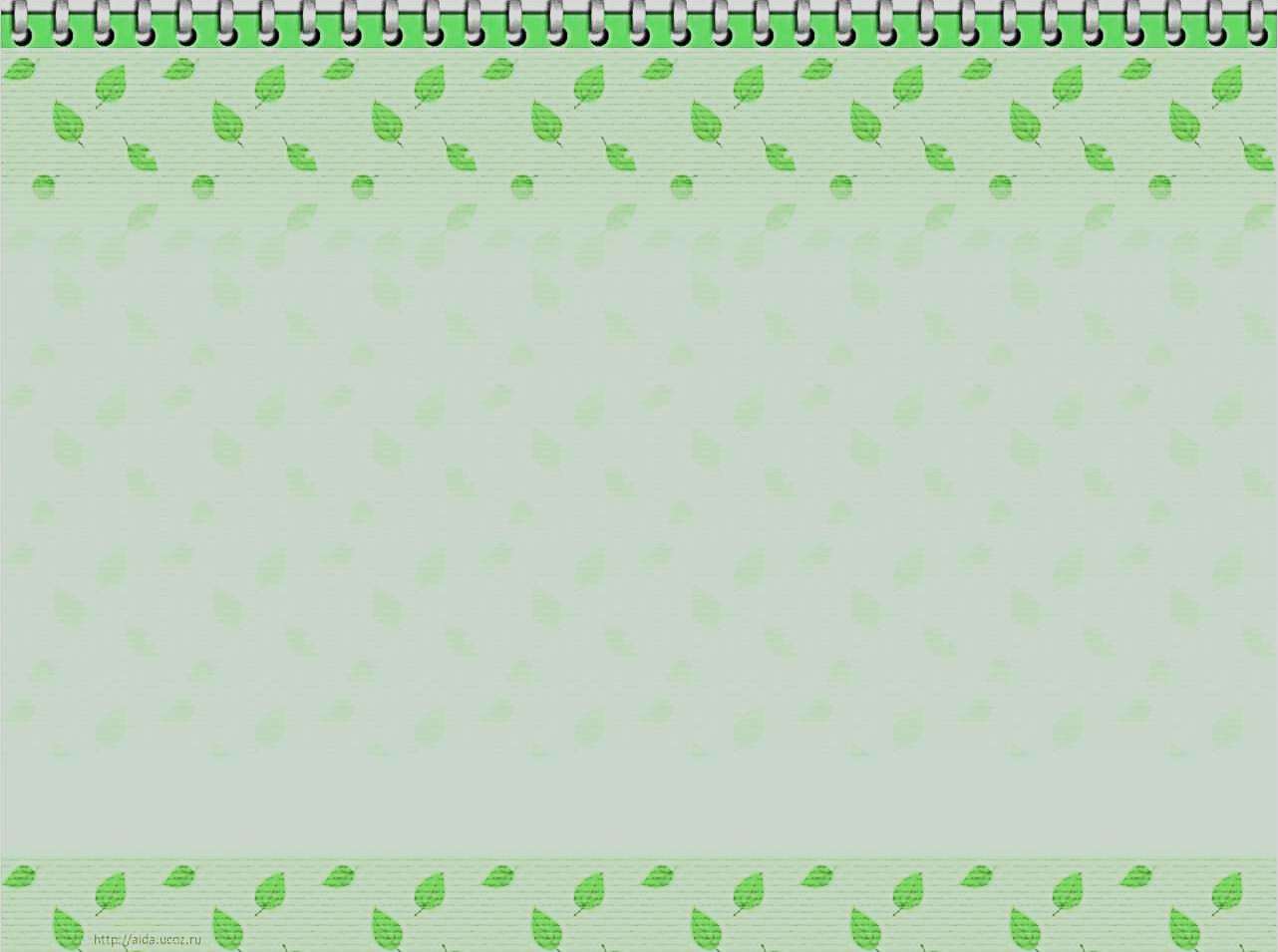 Запеканки, драники, Оладьи и пюре, Зразы и вареники, Печёнки в кожуре, И отличную окрошку Можно сделать из...
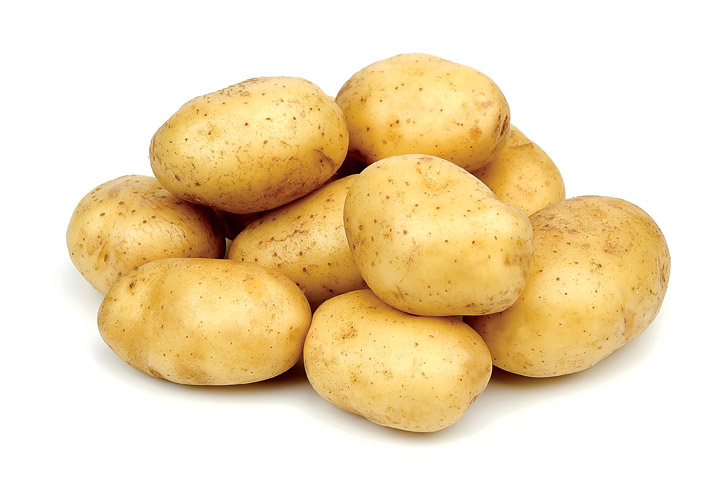 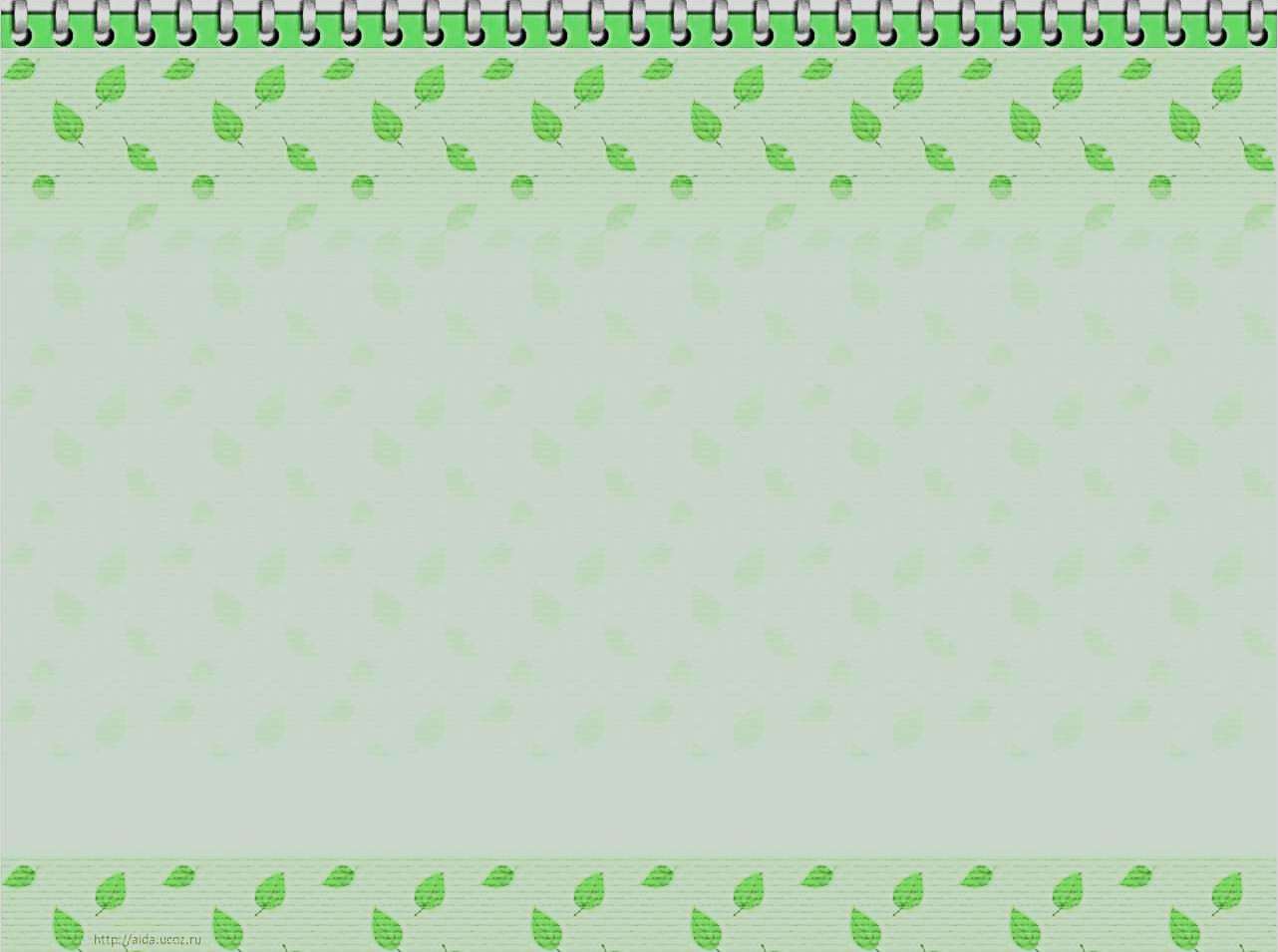 Майсак Анна Валерьевна. Воспитатель ГБДОУ № 37 Невского района.